স্বাগতম
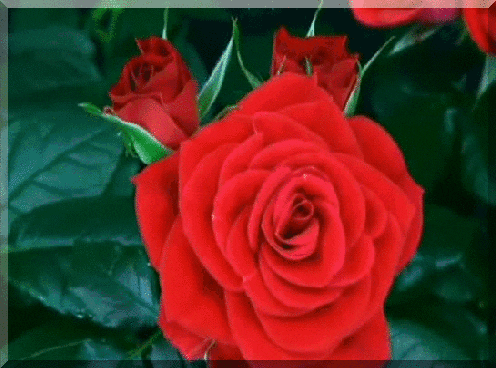 # শিক্ষক পরিচিতি #মোছাঃ লিলু্ফা আকতার;সহকারী শিক্ষক, উত্তর আটকরিয়া সরকারি প্রাথমিক বিদ্যালয়
পাঠ  পরিচিতি
বিষয়ঃ বাংলা
শ্রেণিঃ দ্বিতীয় 
  পাঠঃ আমি হব;
   কাজী নজরুল ইসলাম 
 পাঠ্যাংশঃ আমি হব সকাল বেলার পাখি......... রাত পোহাবে তবে। 
সময়ঃ ৪৫ মিনিট 
তারিখঃ ১৯-০২-২০২০
শিখনফল
শোনাঃ 
১.১.১ বাক্য ও শব্দে ব্যবহৃত যুক্তবর্ণের ধ্বনি শুনে মনে রাখতে পারবে।
বলাঃ 
১.১.১ শব্দে ব্যবহৃত বাংলা যুক্তবর্ণের ধ্বনি স্পষ্ট ও শুদ্ধভাবে বলতে পারবে।
পড়াঃ
১.৪.২ পাঠ্যপুস্তকের বাক্য প্রমিত উচ্চারণে পড়তে পারবে ।
লেখাঃ
১.৪.১ যুক্তবর্ণ ভেঙ্গে লিখতে পারবে ।
পূর্বজ্ঞান যাচাই
পূর্ব জ্ঞান যাচাই
শুন্য স্থান পূরণ কর;
ক. শীতের সকালে রোদ ....................... লাগে।
উত্তরঃ শীতের সকালে রোদ মিষ্টি লাগে।

প্রশ্নঃ 
ক. নানা রুটি খেতে খেতে কি বললেন?
উত্তরঃ নানা রুটি খেতে খেতে বললেন গরম রুটির মজাই আলাদা।
আমি হব সকাল বেলার পাখি
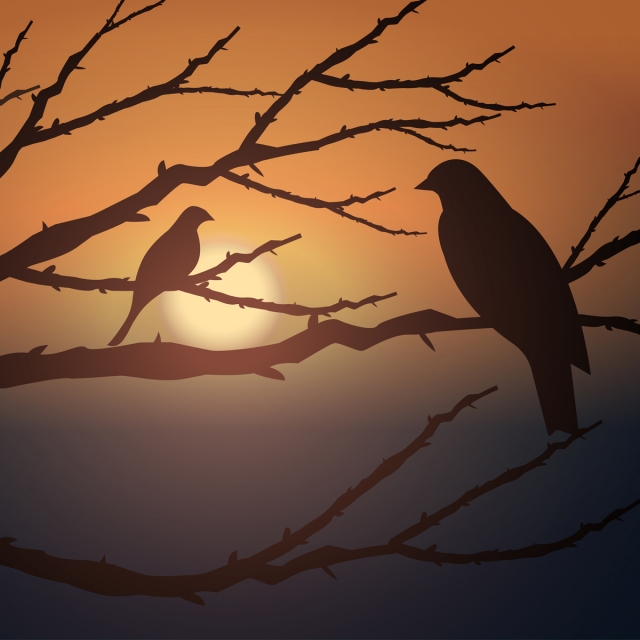 পাখি
পাঠ ঘোষণাআমি হব
কবিতা টি আট থেকে দশ বার মনোযোগ সহকারে প্রমিত উচ্চারণে পড়।
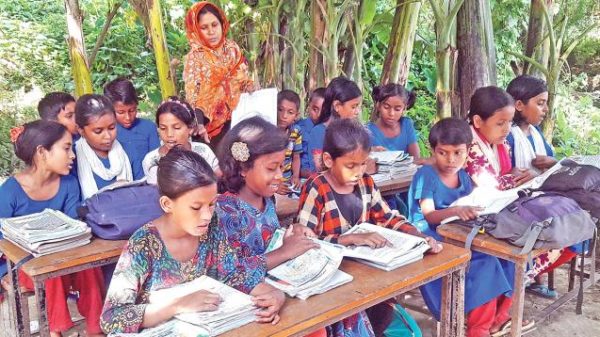 আমি হব সকাল বেলার পাখি।
সবার আগে কুসুমবাগেউঠব আমি ডাকি।
সূয্যি মামা জাগার আগেউঠব আমি জেগে,
হয়নি সকাল, ঘুমো এখন,মা বলবেন রেগে!
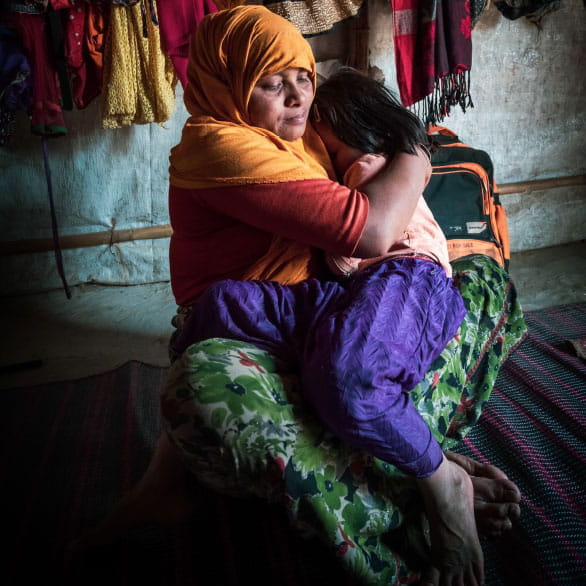 বলব আমি, আলসে মেয়ে!ঘুমিয়ে তুমি থাক,হয়নি সকাল, তাই বলে কিসকাল হবে নাকো!
আমরা যদি না জাগি মাকেমনে সকাল হবে?
তোমার ছেলে উঠলে গো মা রাত পোহাবে তবে!
প্রশ্নঃ
১.কে সকাল বেলার পাখি হতে চায়?

২.আমি কখন ঘুম থেকে উঠি?
মূল্যায়নঃ
যুক্তবর্ণ ভেঙ্গে লিখ।

সূয্যি

সমাধানঃ সূয্যি
(য-ফলা)
য
য্য
¨
বাড়ির কাজঃ
কবিতা টি দেখে দেখে লিখ।
সবাইকে ধন্যবাদ